Thứ bảy ngày 7 tháng 12 năm 2024
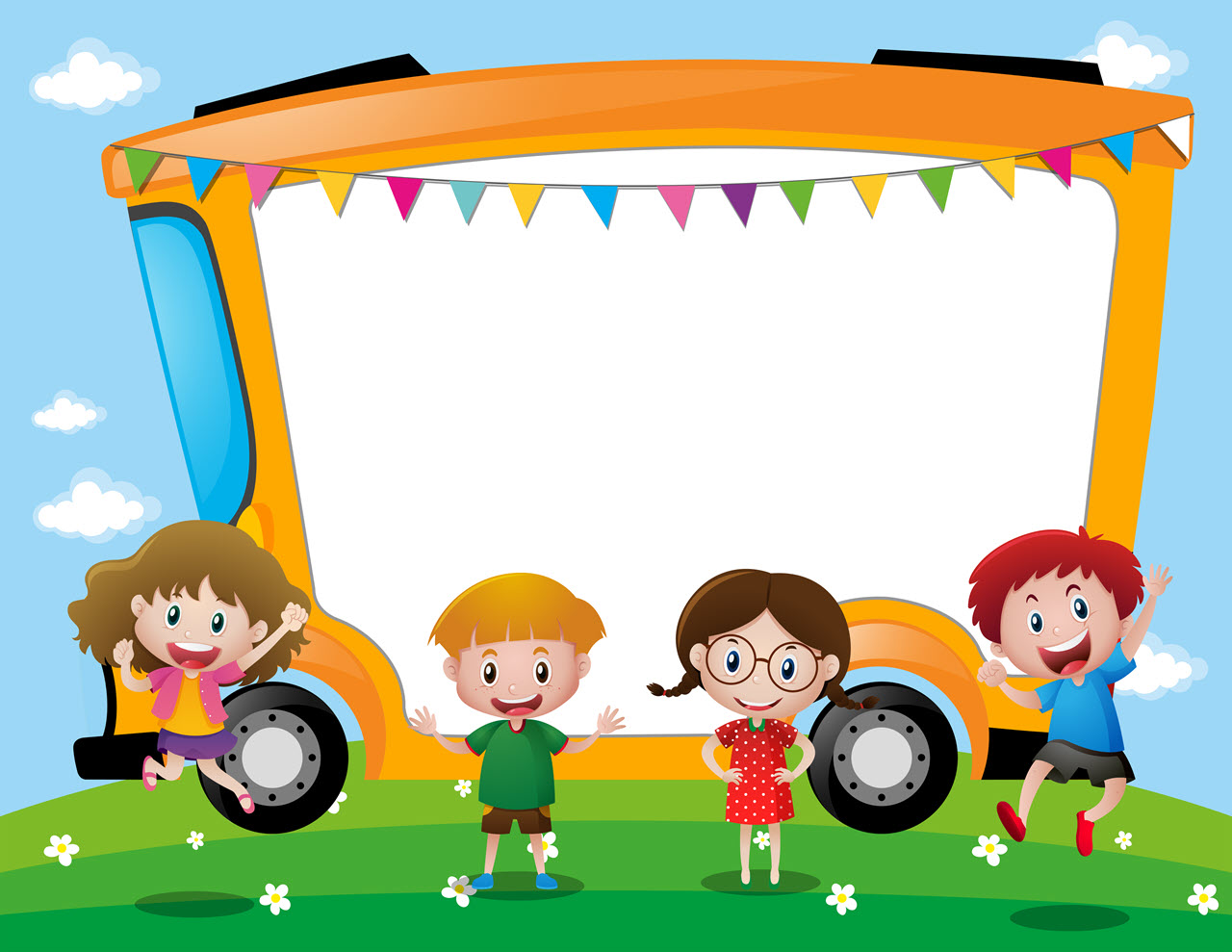 CHÀO MỪNG QÚY THẦY CÔ VỀ DỰ GIỜ  LỚP 4/3
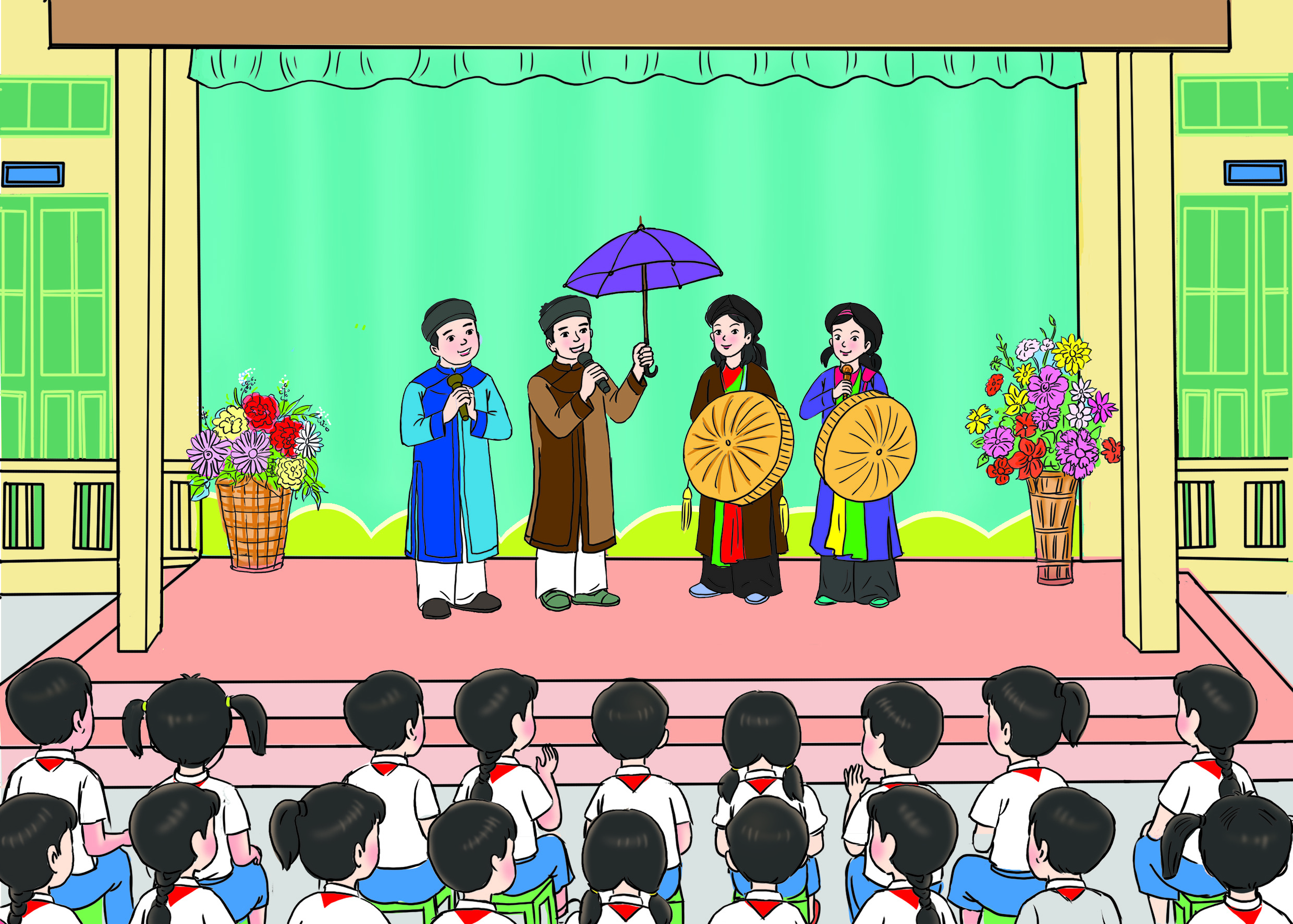 CHỦ ĐỀ 4
EM YÊU TRUYỀN THỐNG QUÊ HƯƠNG
SINH HOẠT LỚP TUẦN 14
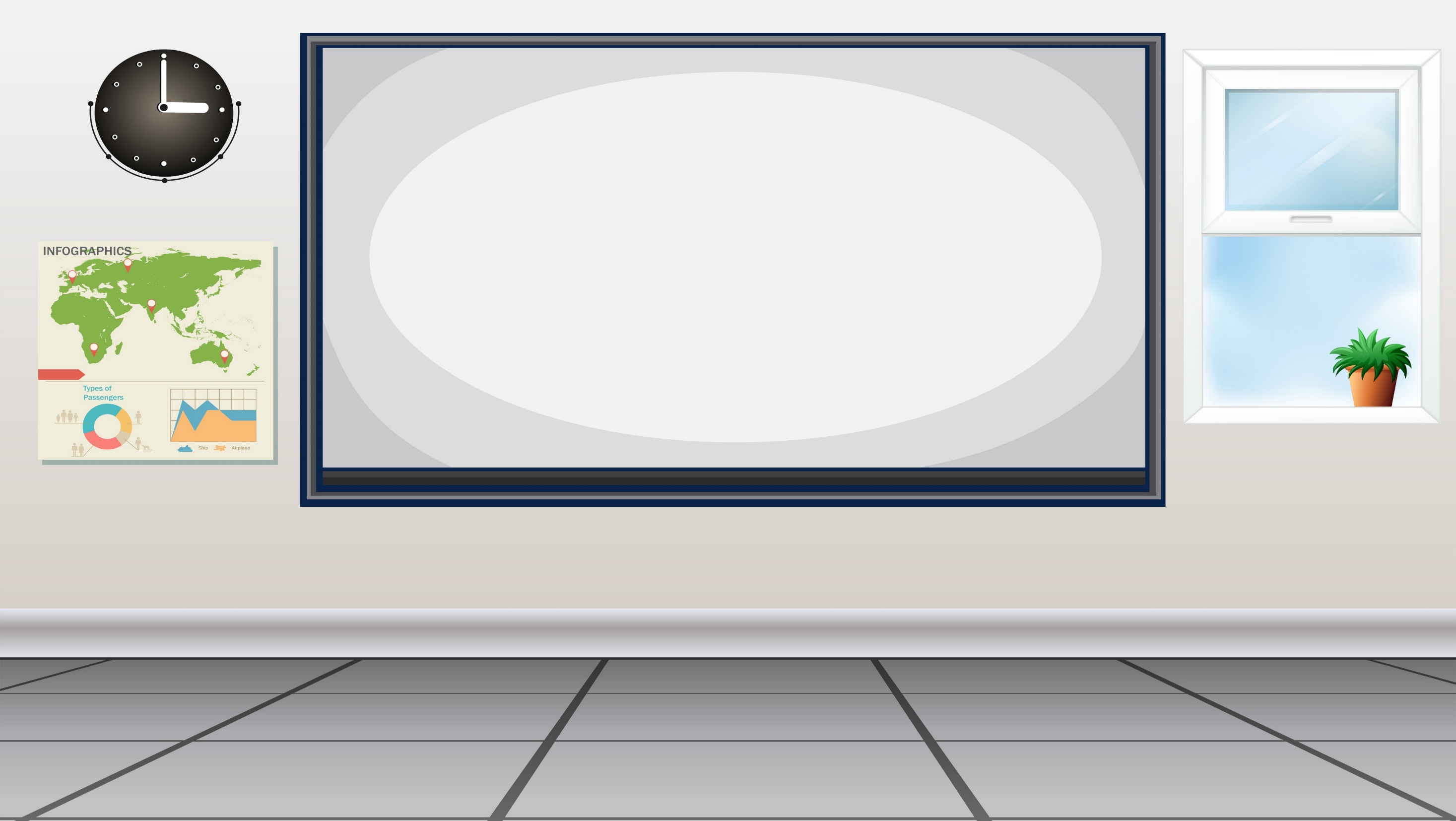 Hoạt động 1:
Sơ kết hoạt động tuần 14
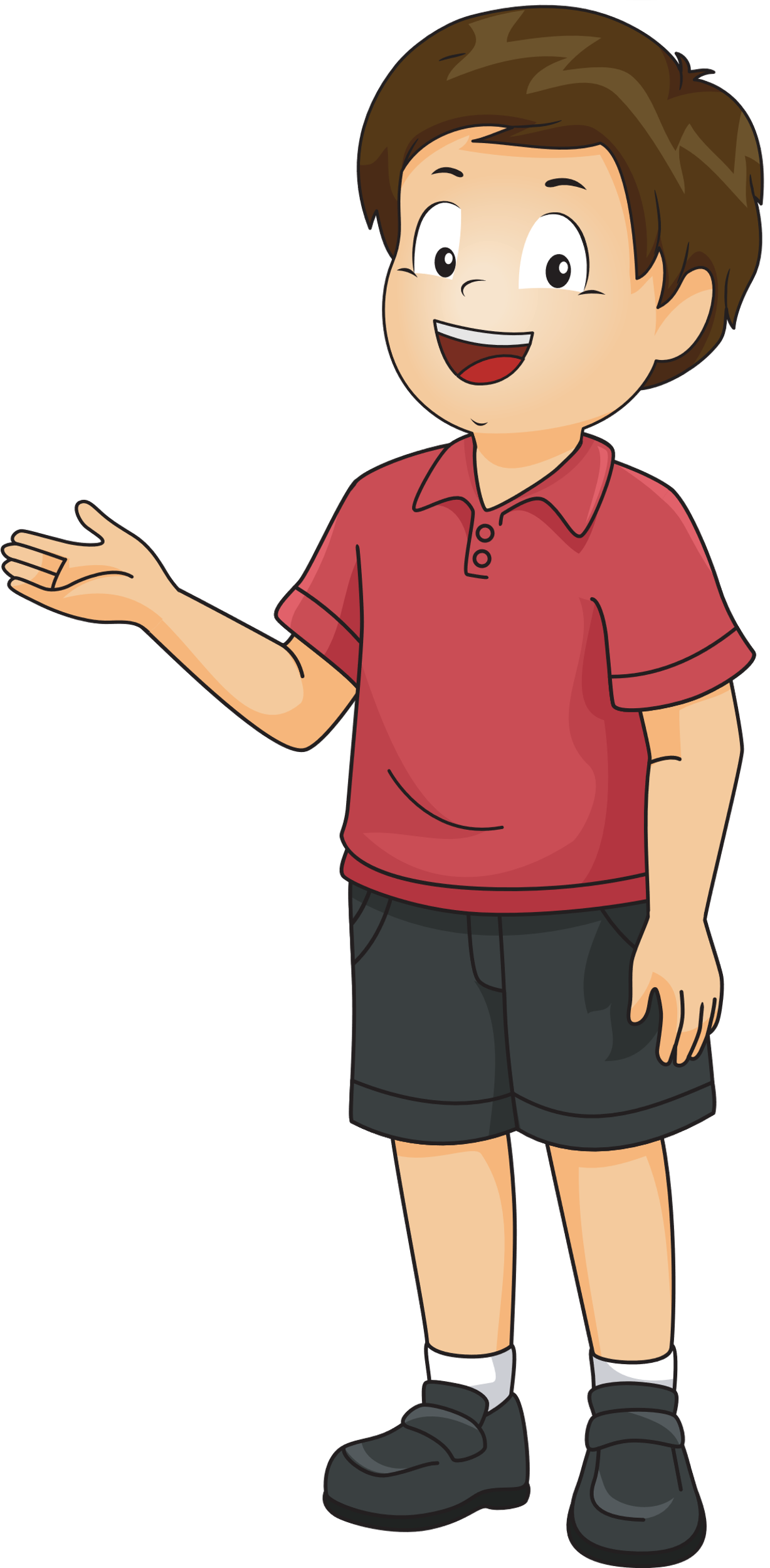 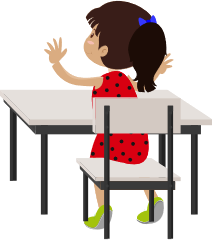 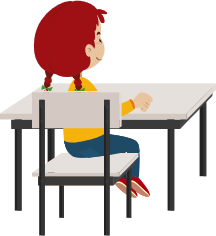 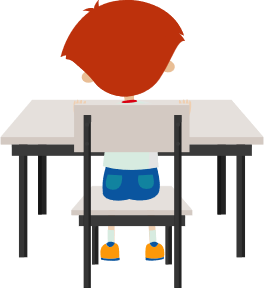 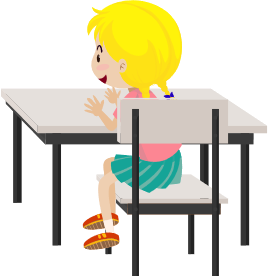 Về nề nếp: 
Tiếp tục thực hiện tốt các nội quy lớp học.
HOẠT ĐỘNG 2:
Về học tập: 
-  Tìm ý tưởng stem toán: “Thế kỉ” để làm sơ đồ dòng thời gian.
 - Tìm hiểu về cách viết đoạn văn  nêu tình cảm, cảm xúc.
Về phong trào: 
- Tiêp tục ôn luyện thi Trạng Nguyên Tiếng Việt và giải toán Vioedu.
-  Duy trì phong trào nuôi heo đất.
-  Tiếp tục tham gia tốt các phong trào của Liên Đội và của Nhà trường đề ra.
KẾ HOẠCH 
TUẦN 15
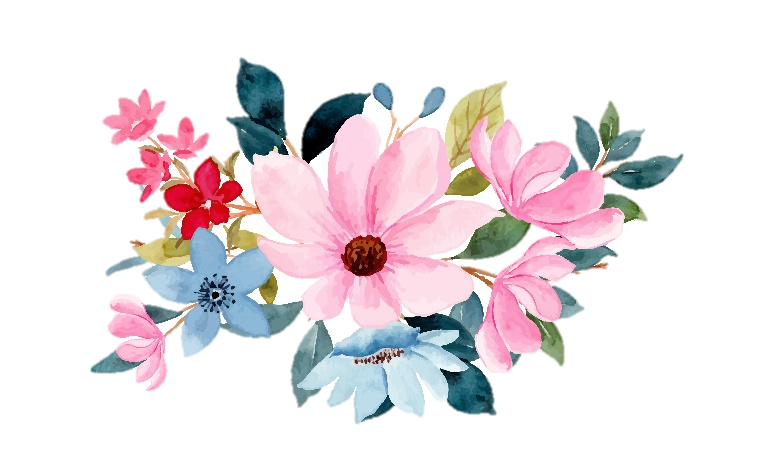 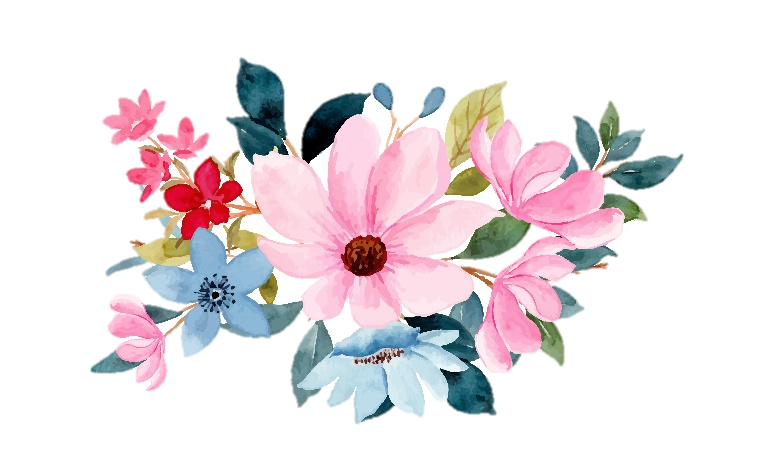 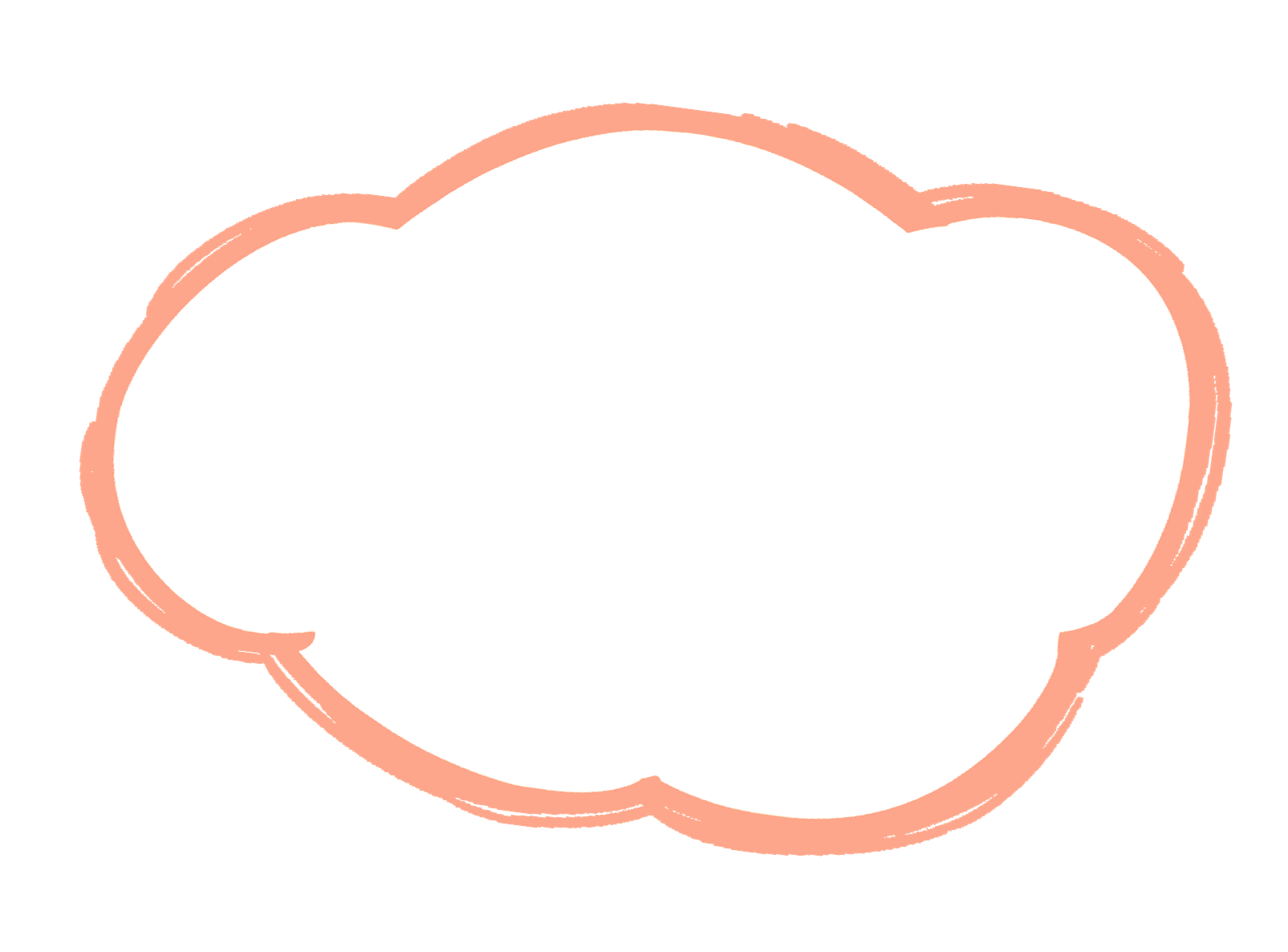 Hoạt động 3
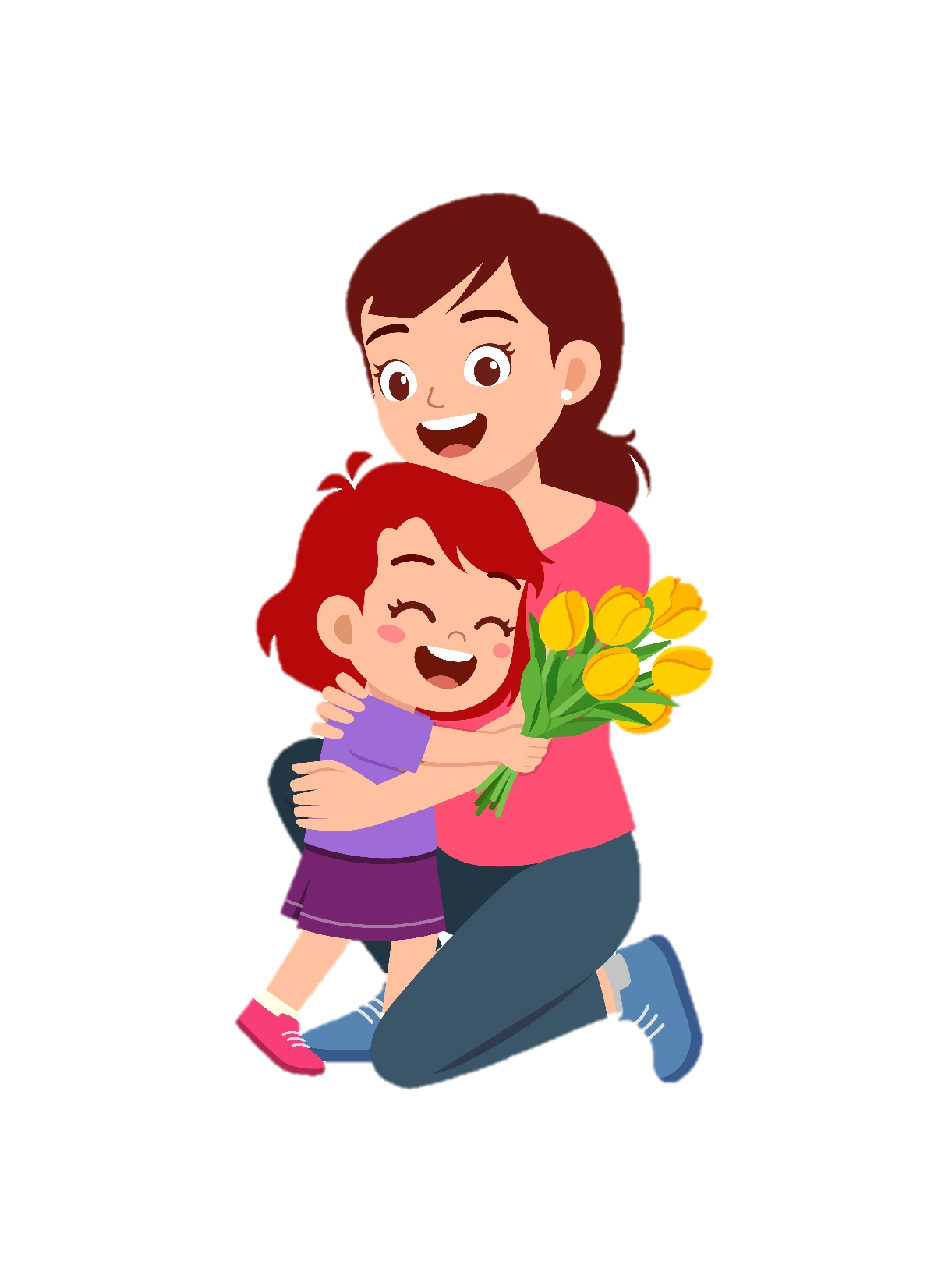 Báo cáo những việc đã tham gia 
để kết nối cộng đồng
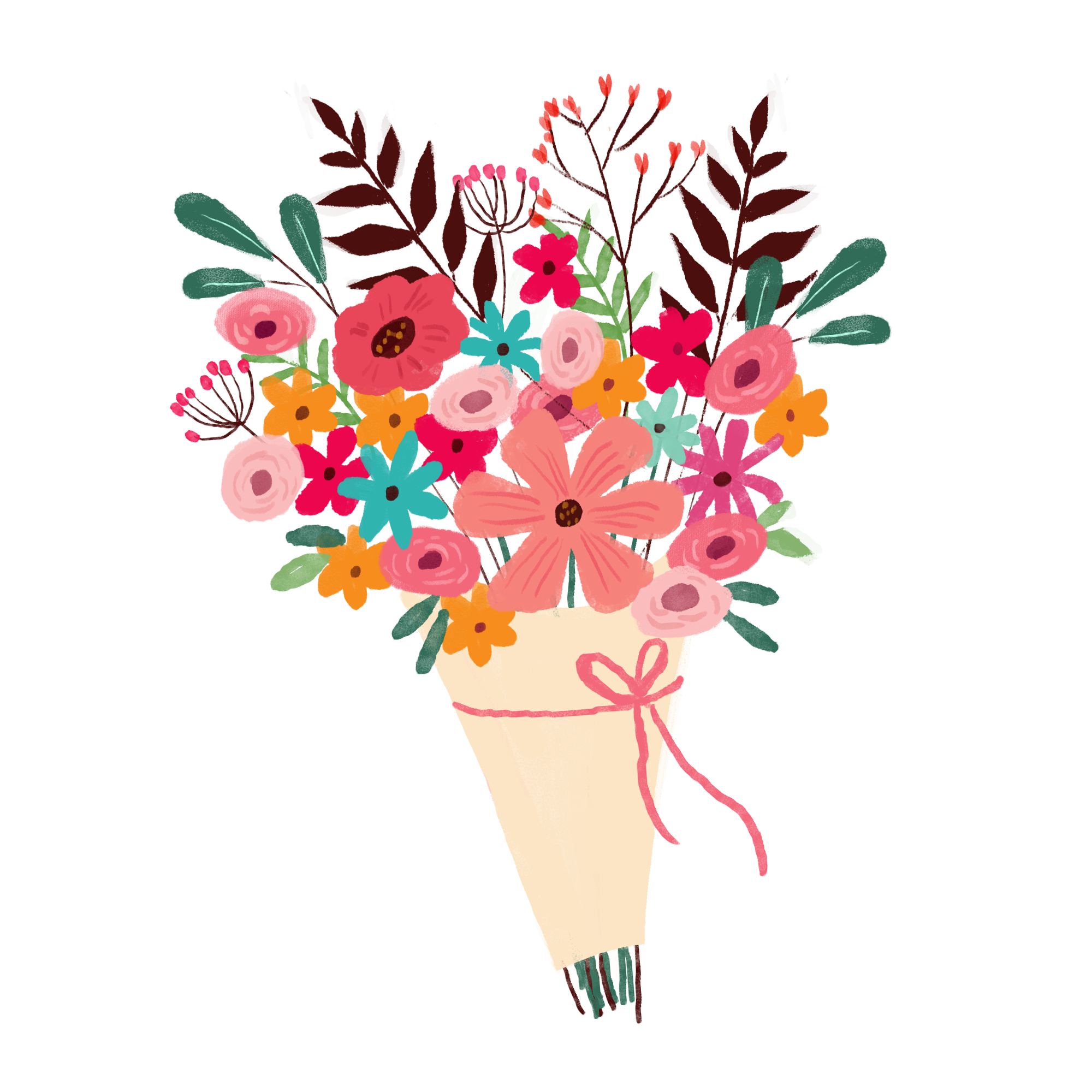 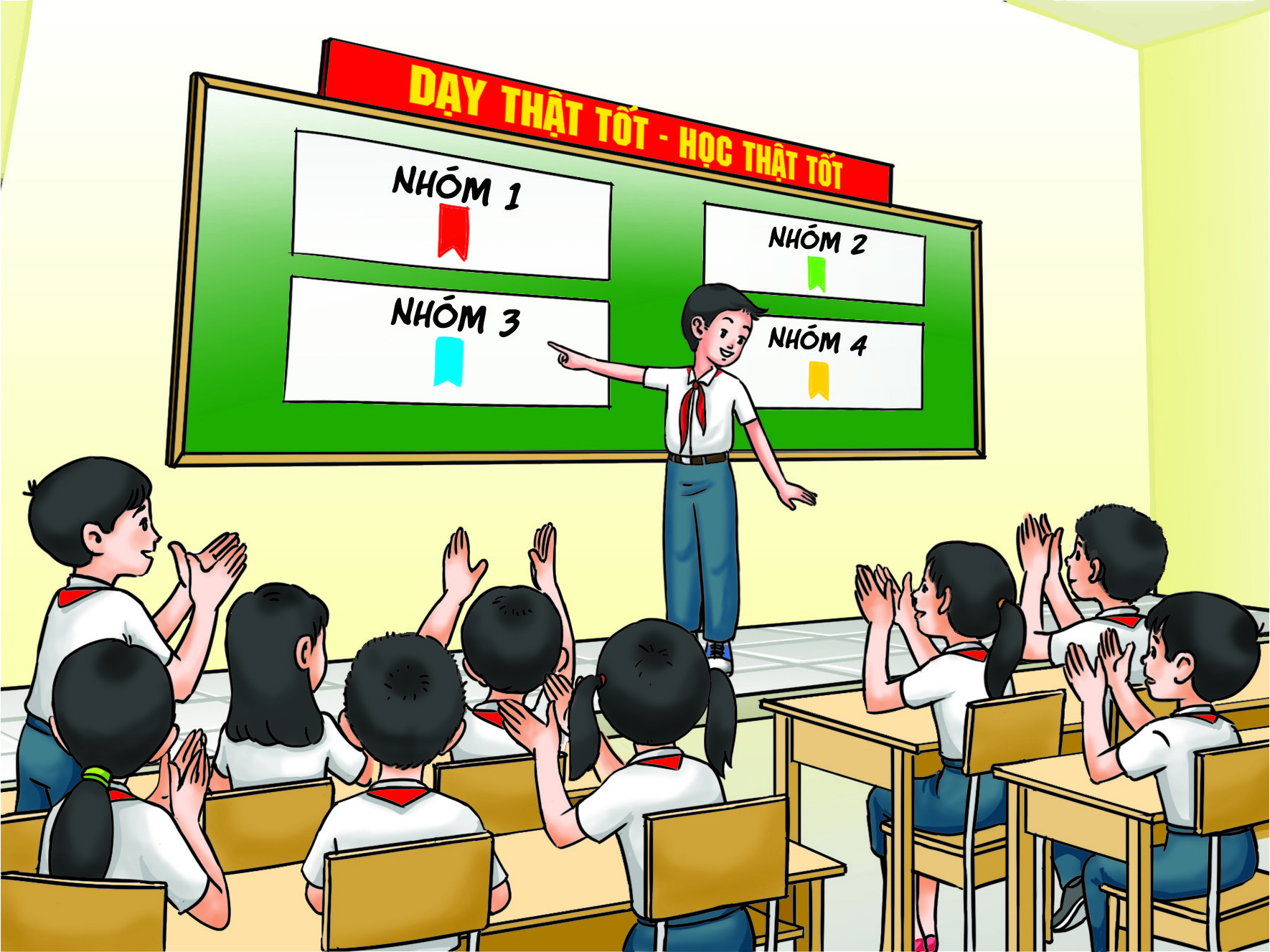 Gợi ý nội dung báo cáo:
- Mục tiêu hoạt động
- Nội dung hoạt động
- Những người tham gia hoạt động
- Cách thức hoạt động
- Kết quả hoạt động
- Cảm xúc của mọi người
Gợi ý hình thức báo cáo:
+ Báo cáo bằng cách trình bày lại tiết mục văn nghệ đã tổ chức trong hoạt động kết nối cộng đồng đã tổ chức, tham gia,
+ Báo cáo bằng trình bày bài viết
+ Báo cáo thông qua giới thiệu anbum chụp ảnh hoạt động,…
TIẾT SINH HOẠT LỚP KẾT THÚCCẢM ƠN CÁC THẦY CÔ ĐÃ ĐẾN DỰ TIẾT HỌC